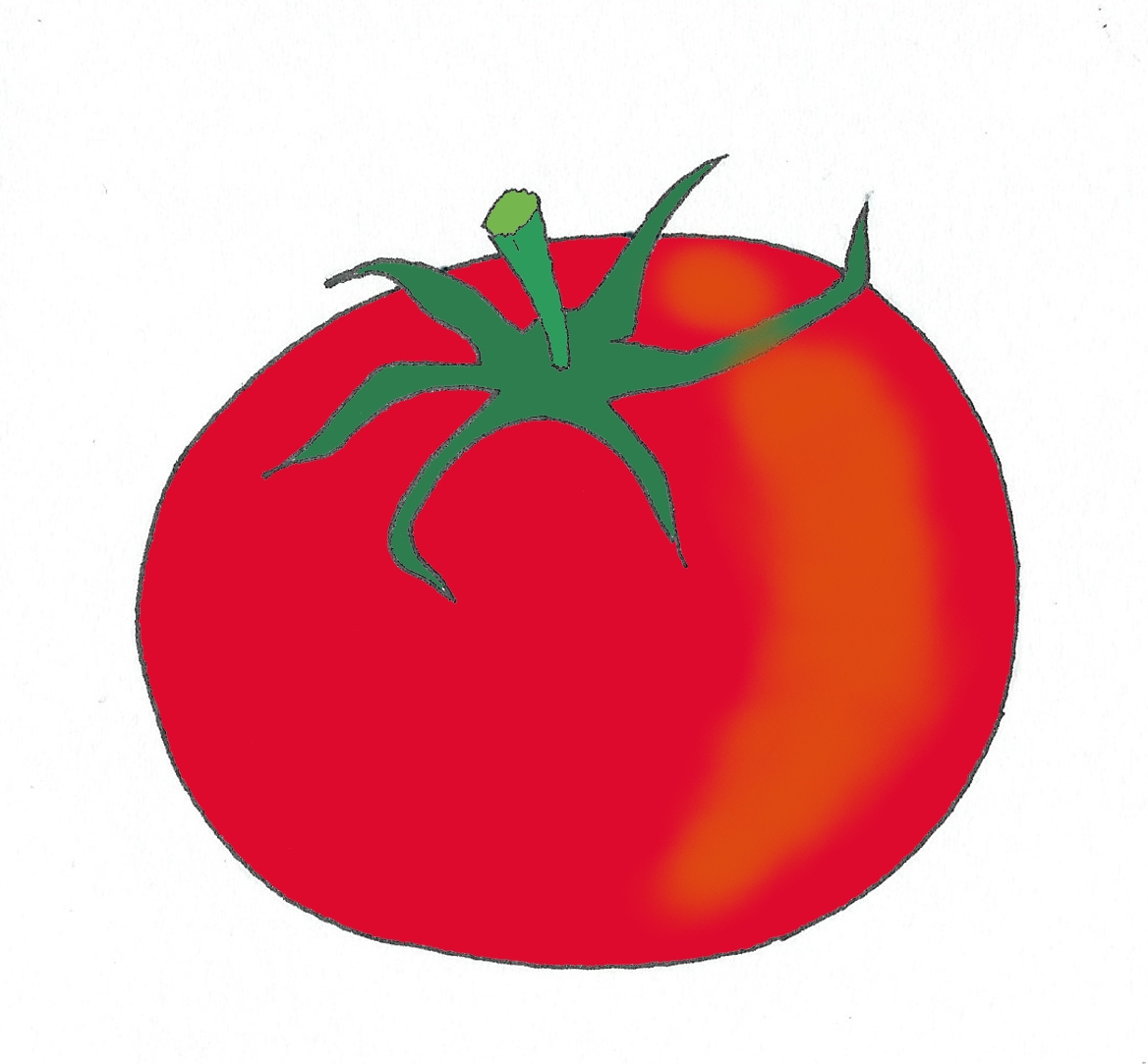 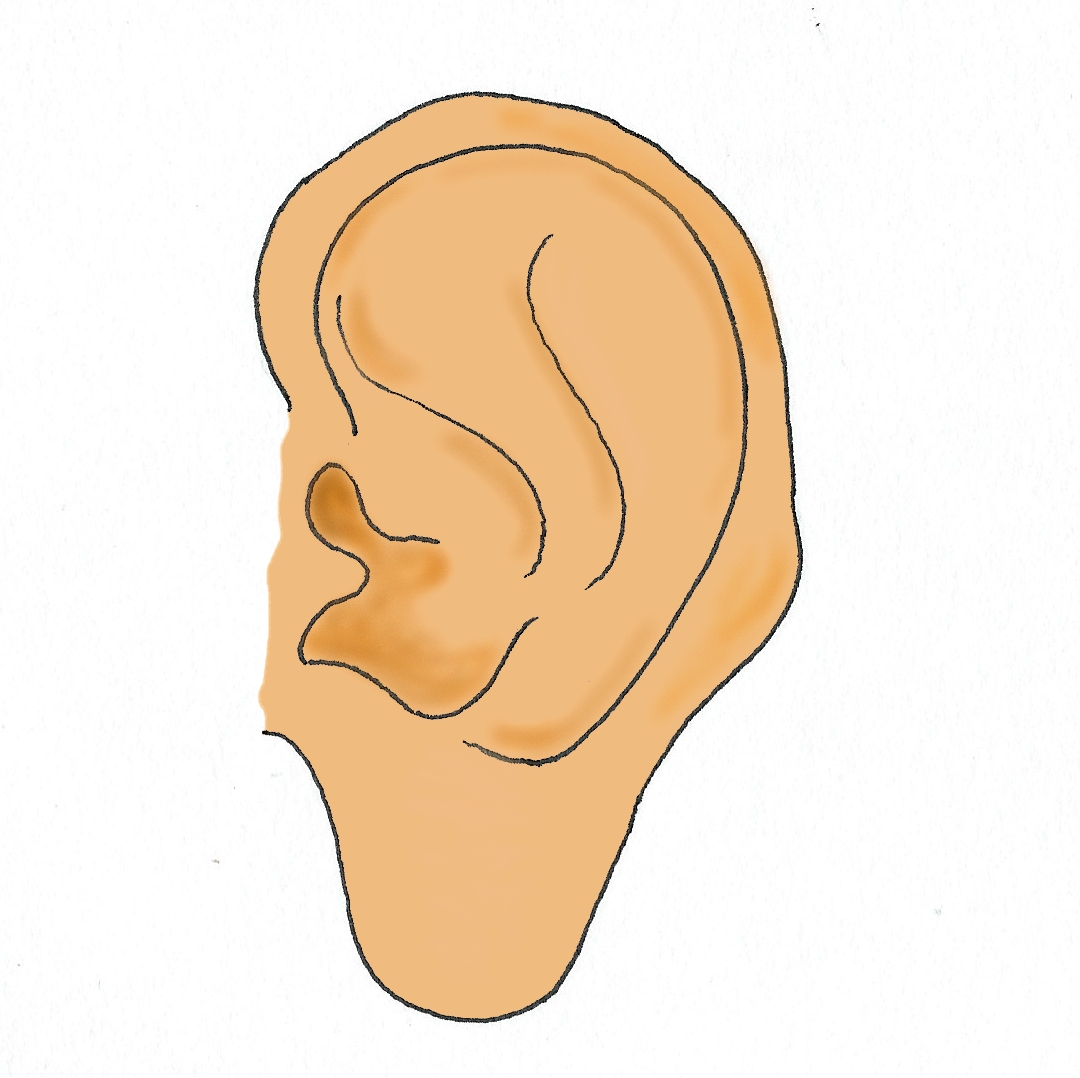 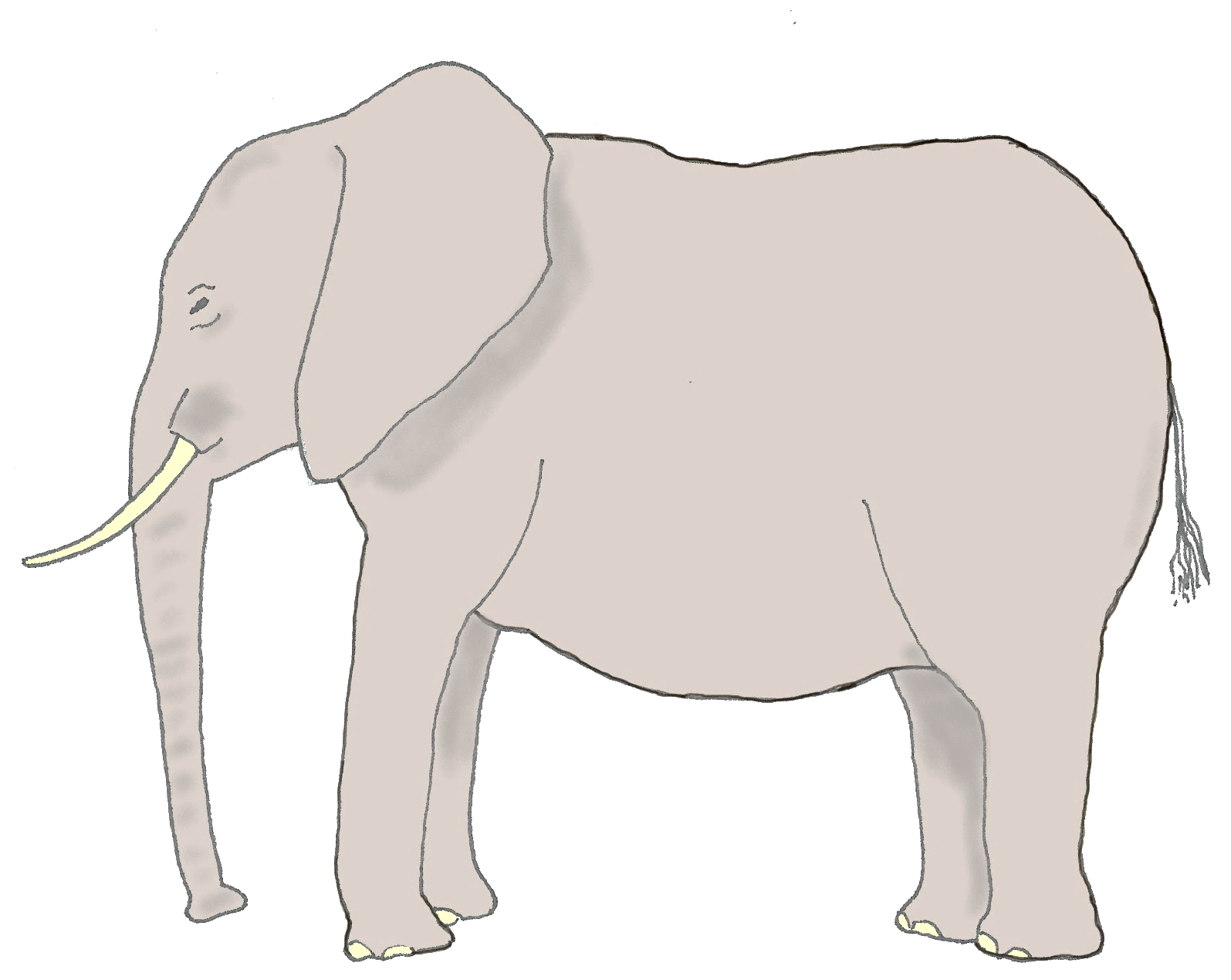 [Bild, S. 10]
[Bild, S. 17]
[Bild, S. 13,
Ausschnitt]
Abendessen mit Tomaten
Feine Ohren
Elefantenohren
[Bild, S. 11]
[Bild, S. 15]
[Bild, S. 17]
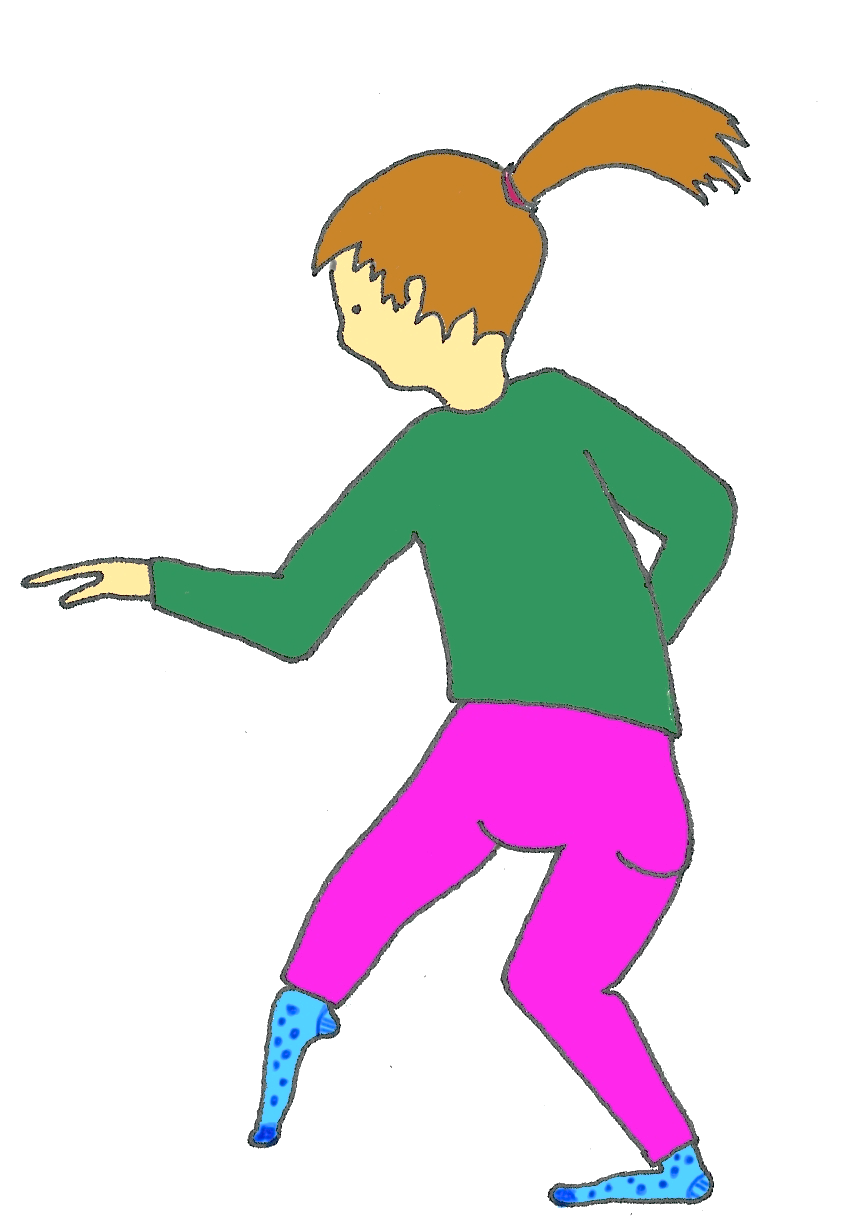 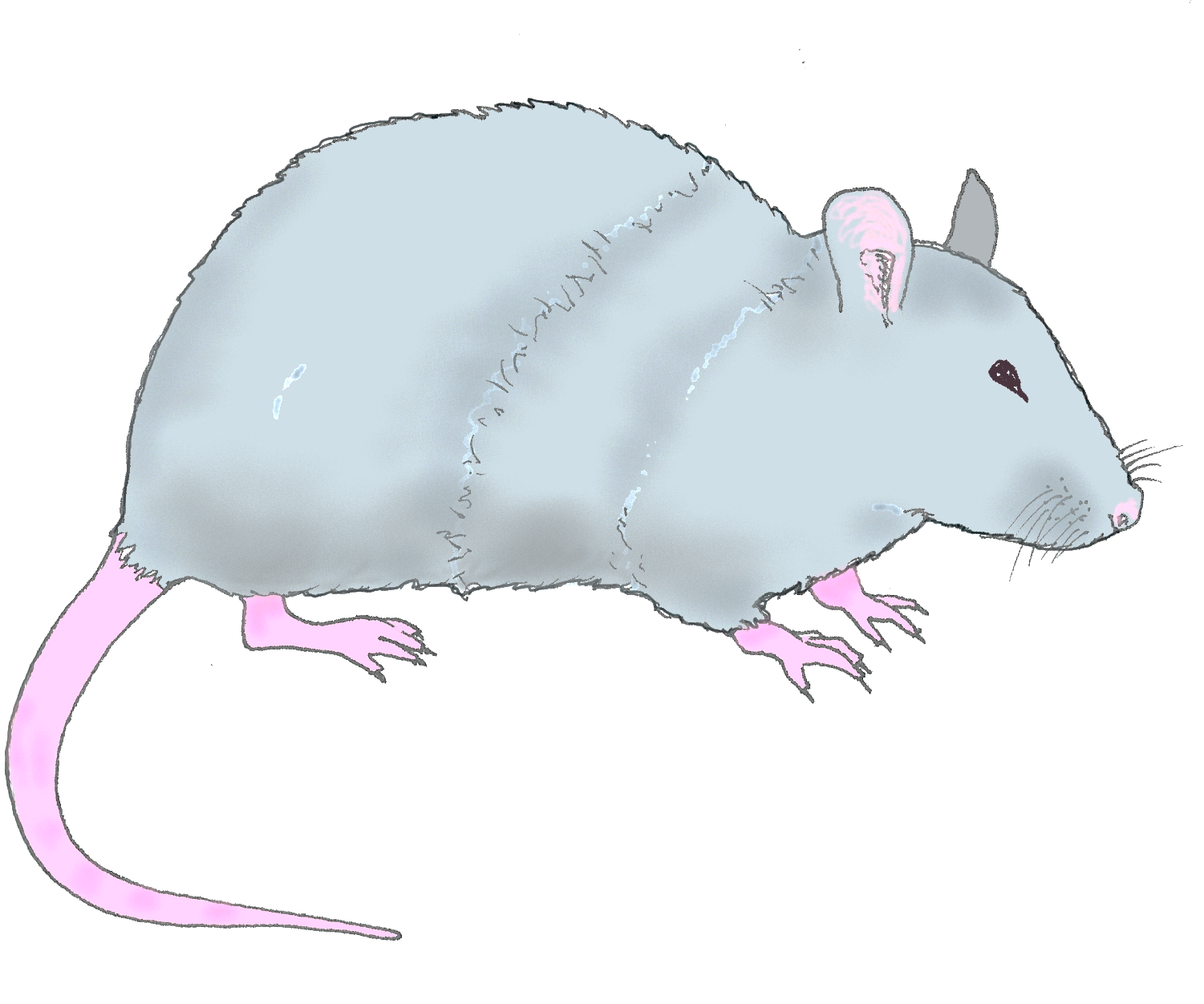 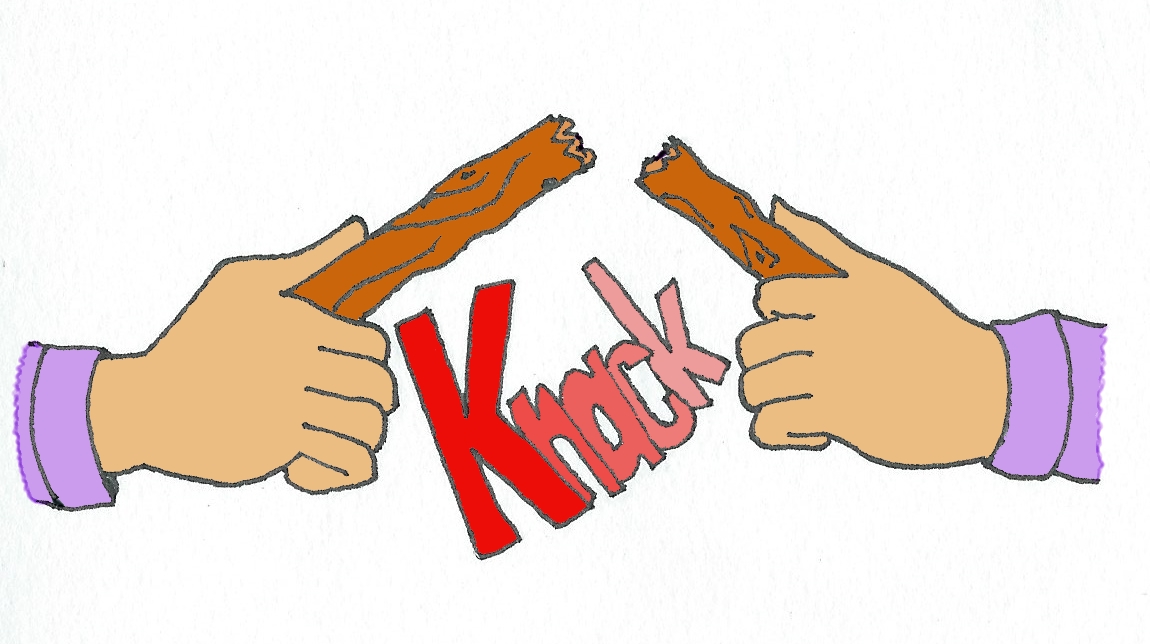 [Bild, S. 23]
[Bild, S. 30, links]
[Bild, S. 33, Ausschnitt]
Die Maus
Geräuscheraten
Leisetreter
[Bild, S. 26]
[Bild, S. 30, 2]
[Bild, S. 35, 2]
Luise, sprich bitte lauter!
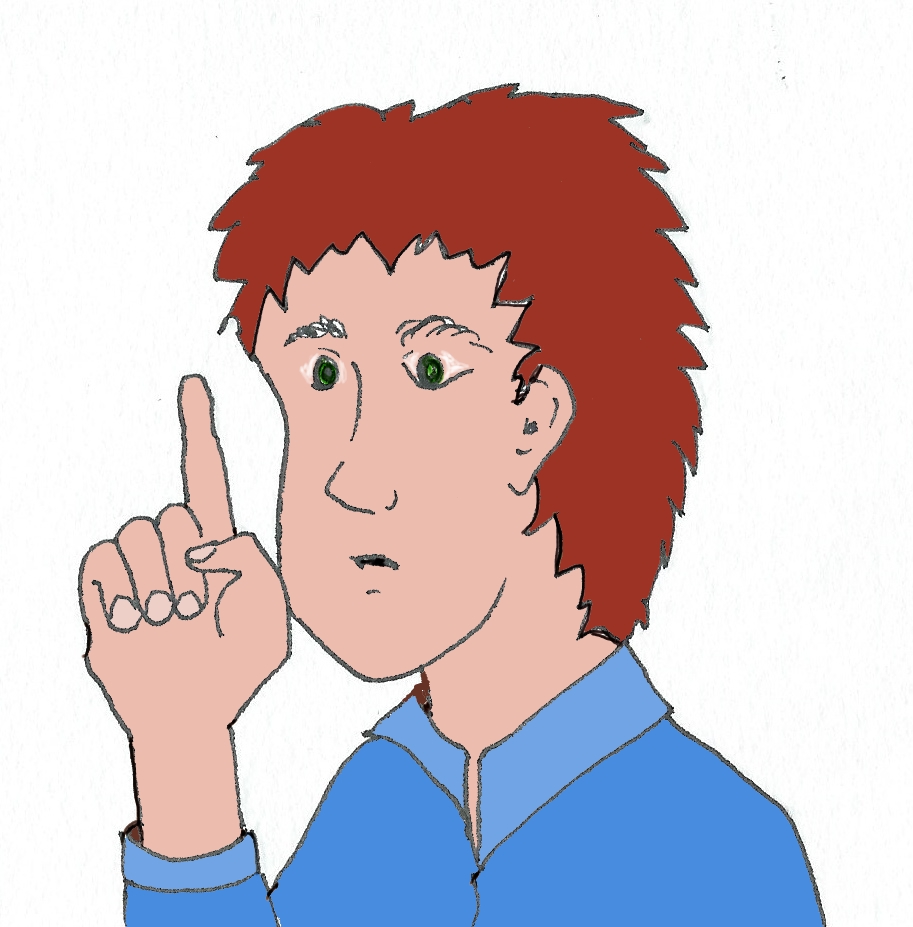 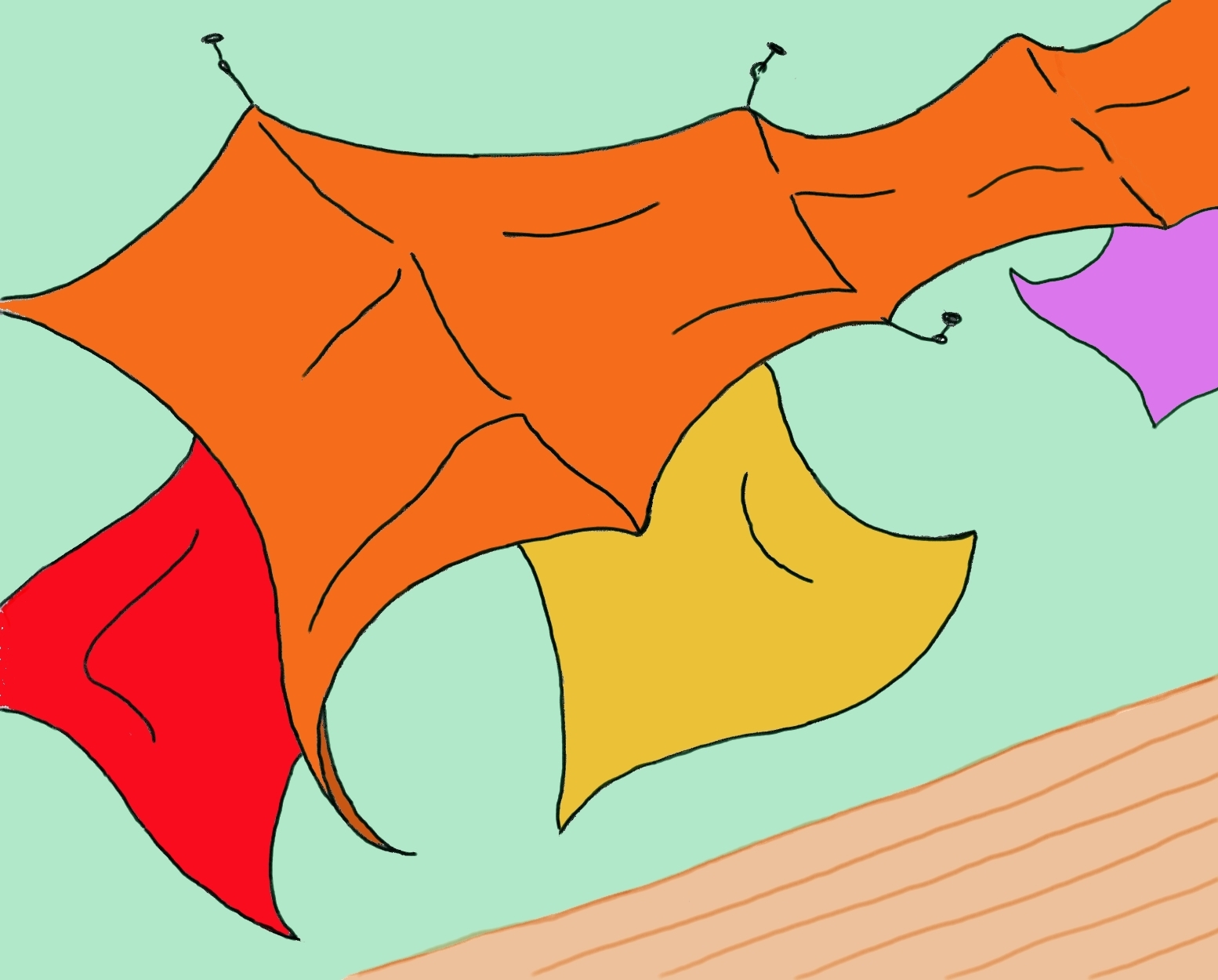 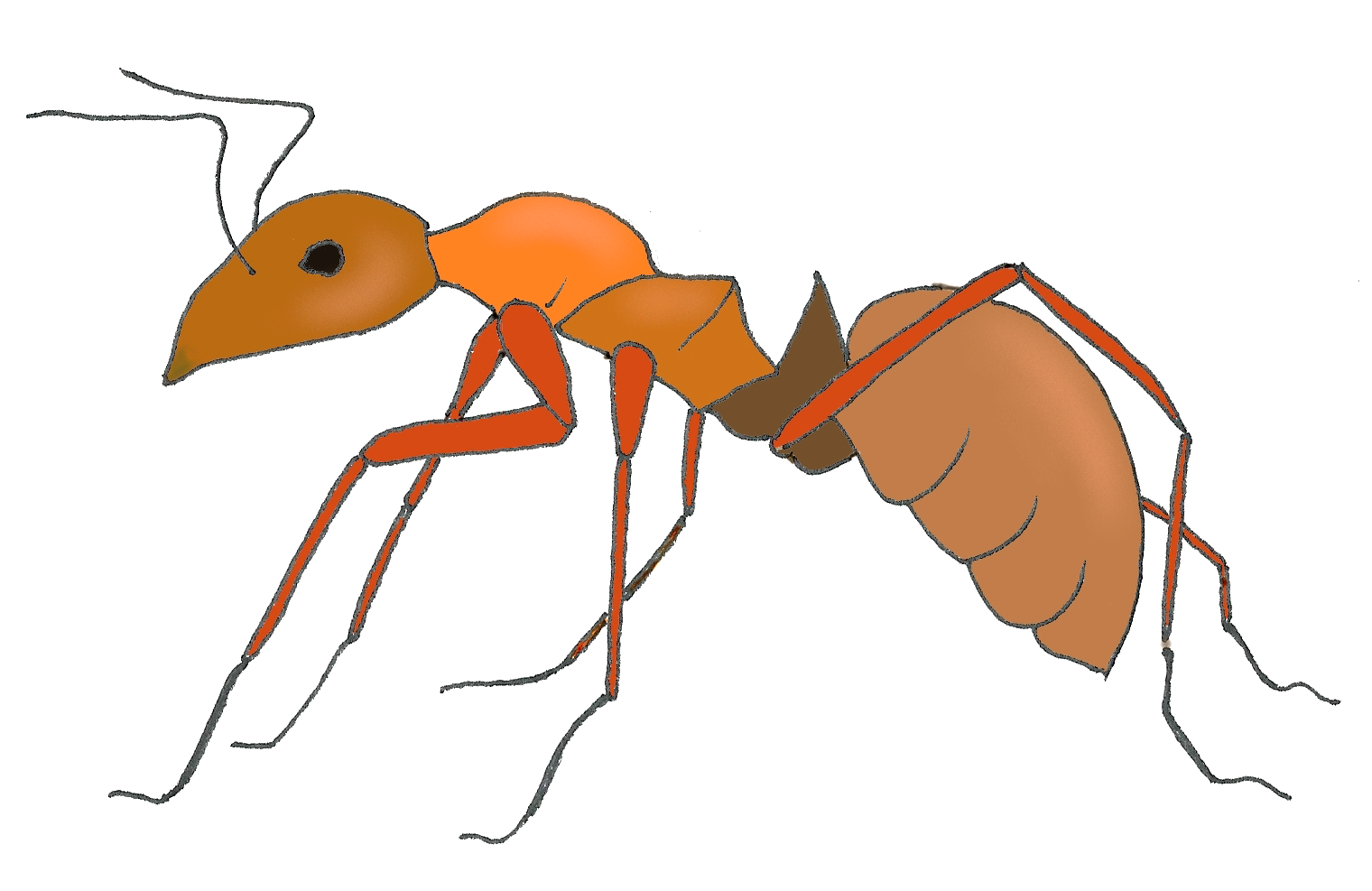 [Bild, S. 43]
[Bild, S. 49, oben]
Leise-Schwäche
Ameisen
Die fliegenden Zelte
[Bild, S. 41,
Ausschnitt links]
[Bild, S. 46]
[Bild, S. 51]
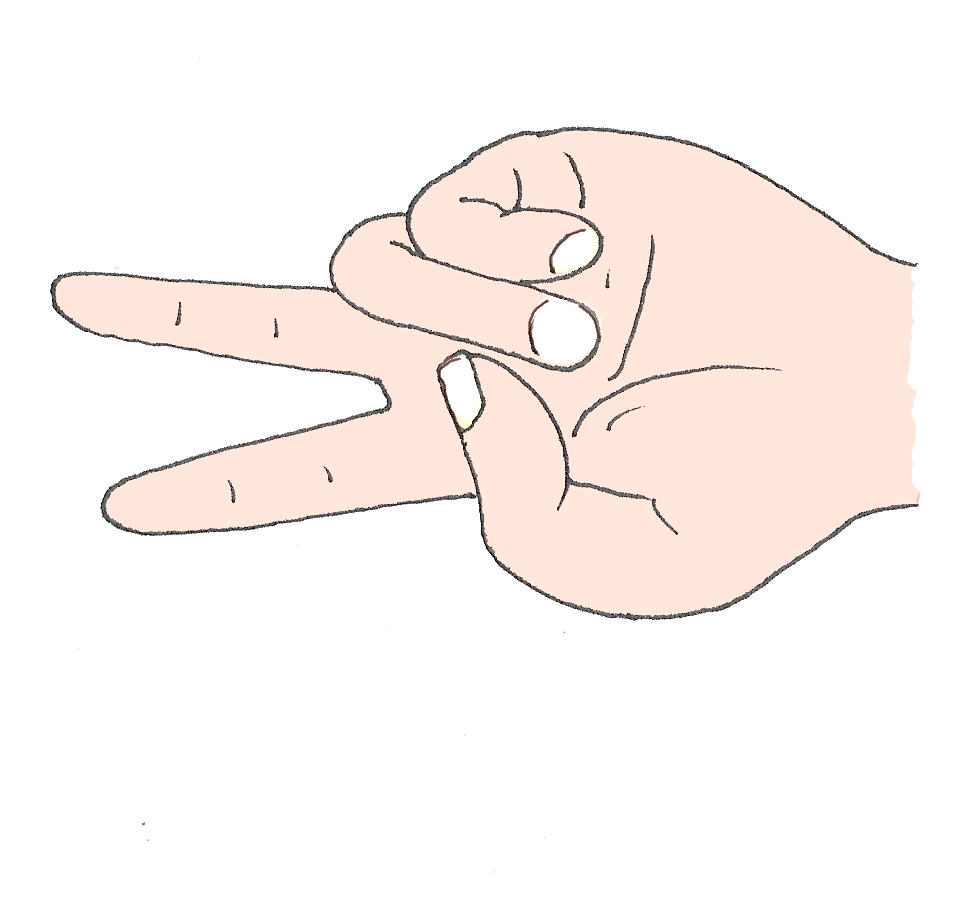 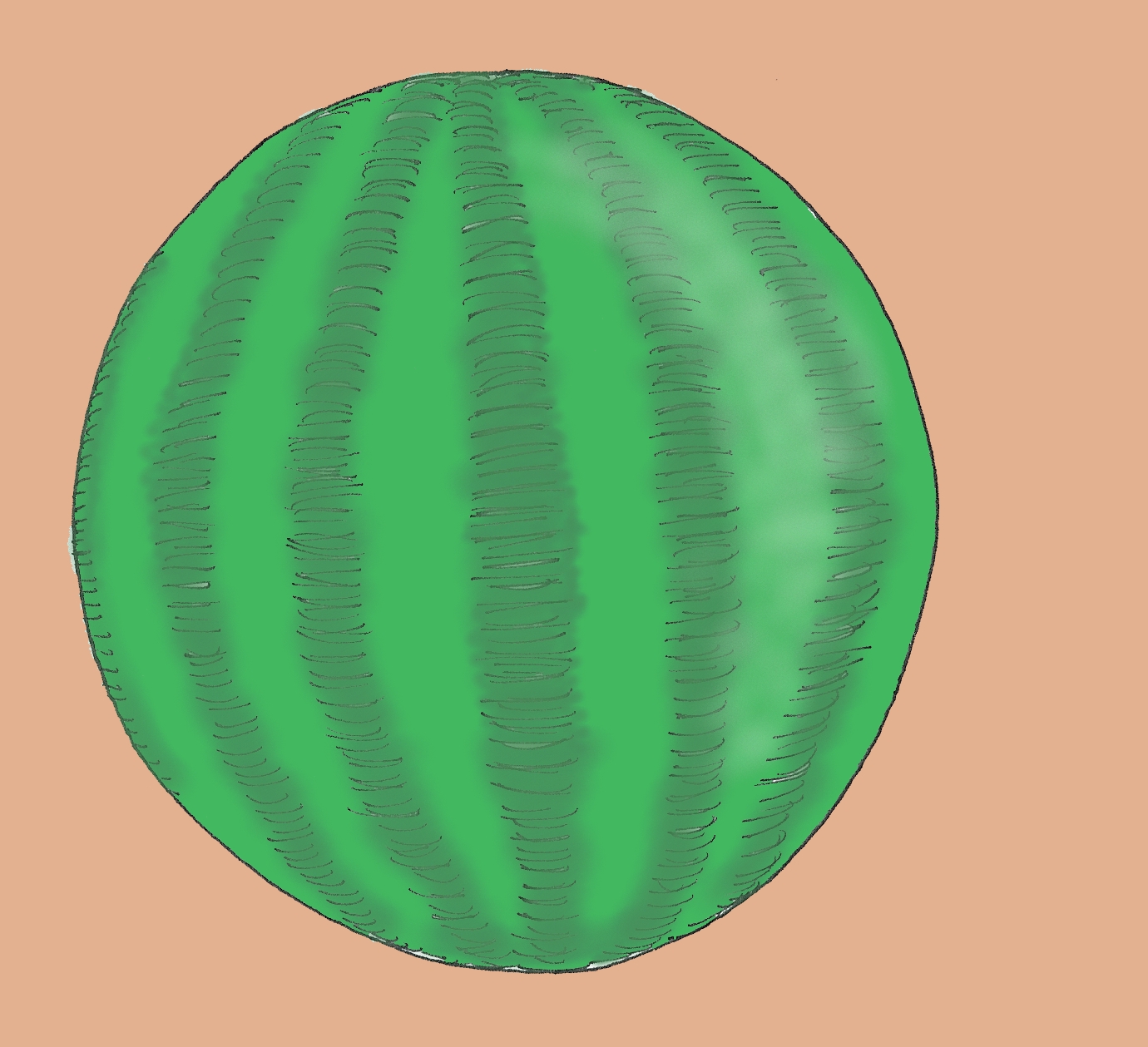 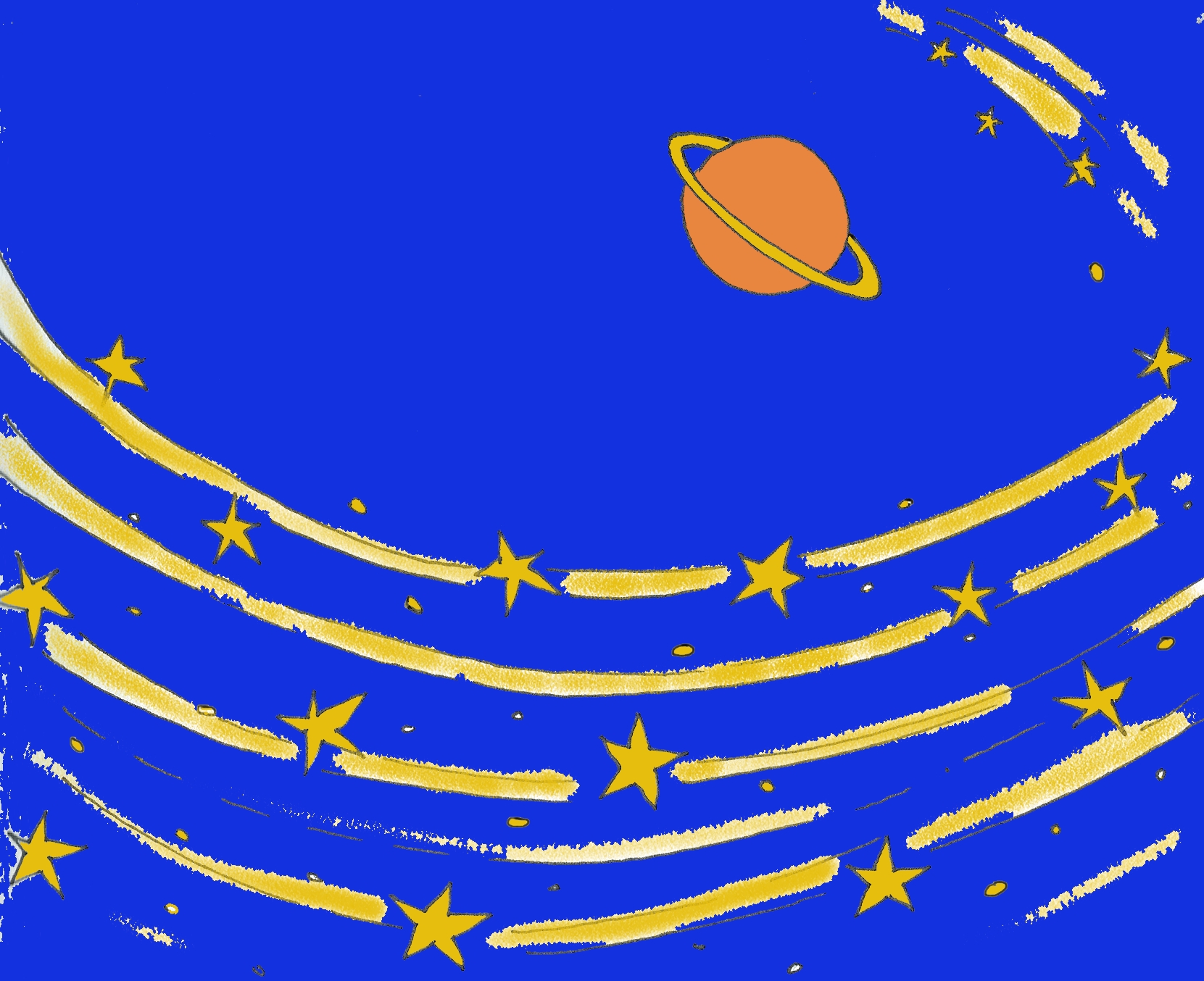 [Bild, S. 67]
[Bild, S. 60, Ausschnitt]
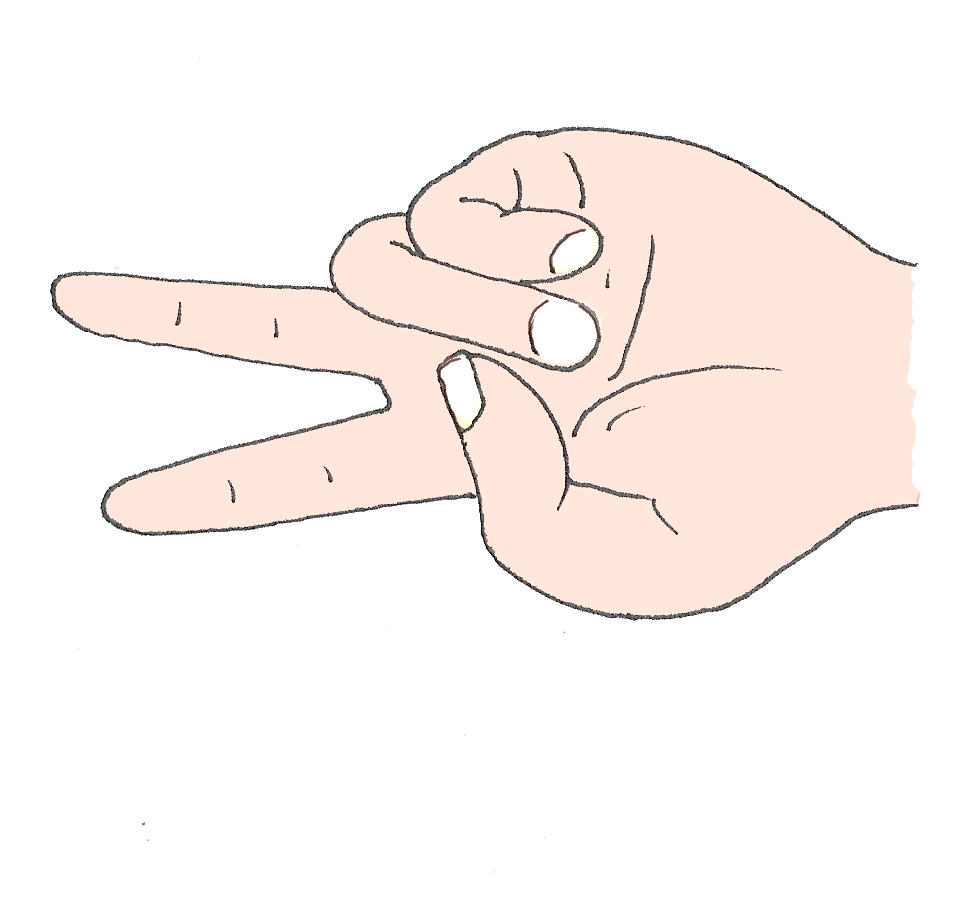 Auf der Milchstraße
Ausflug mit Melone
Hip-Hop
[Bild, S. 58]
[Bild, S. 63]
[Bild, S. 67]
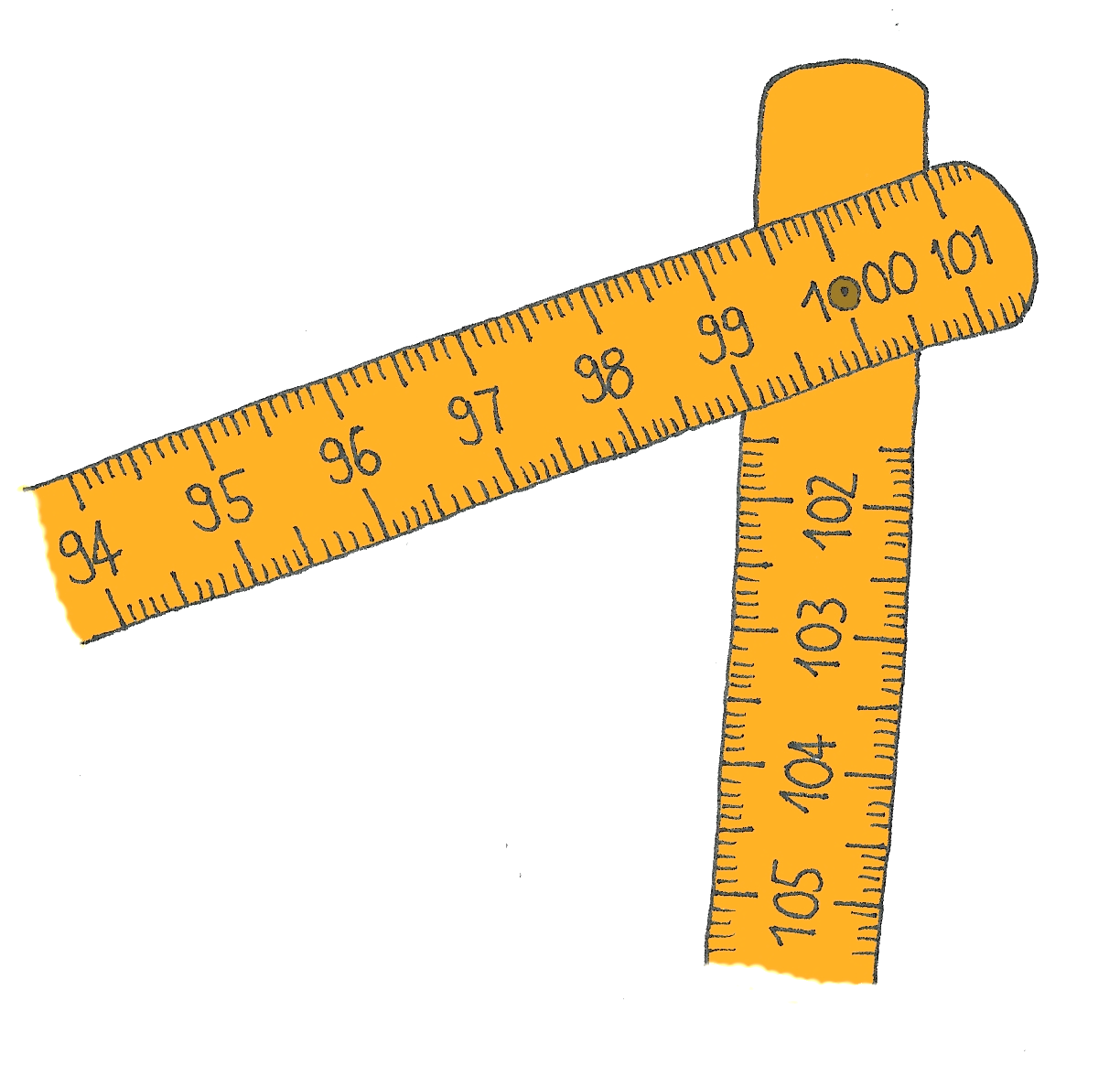 [Bild, S. 82]
[Bild, S. 72]
[Bild, S. 75]
Einkaufen
Tigertanz
Groß – größer – am größten
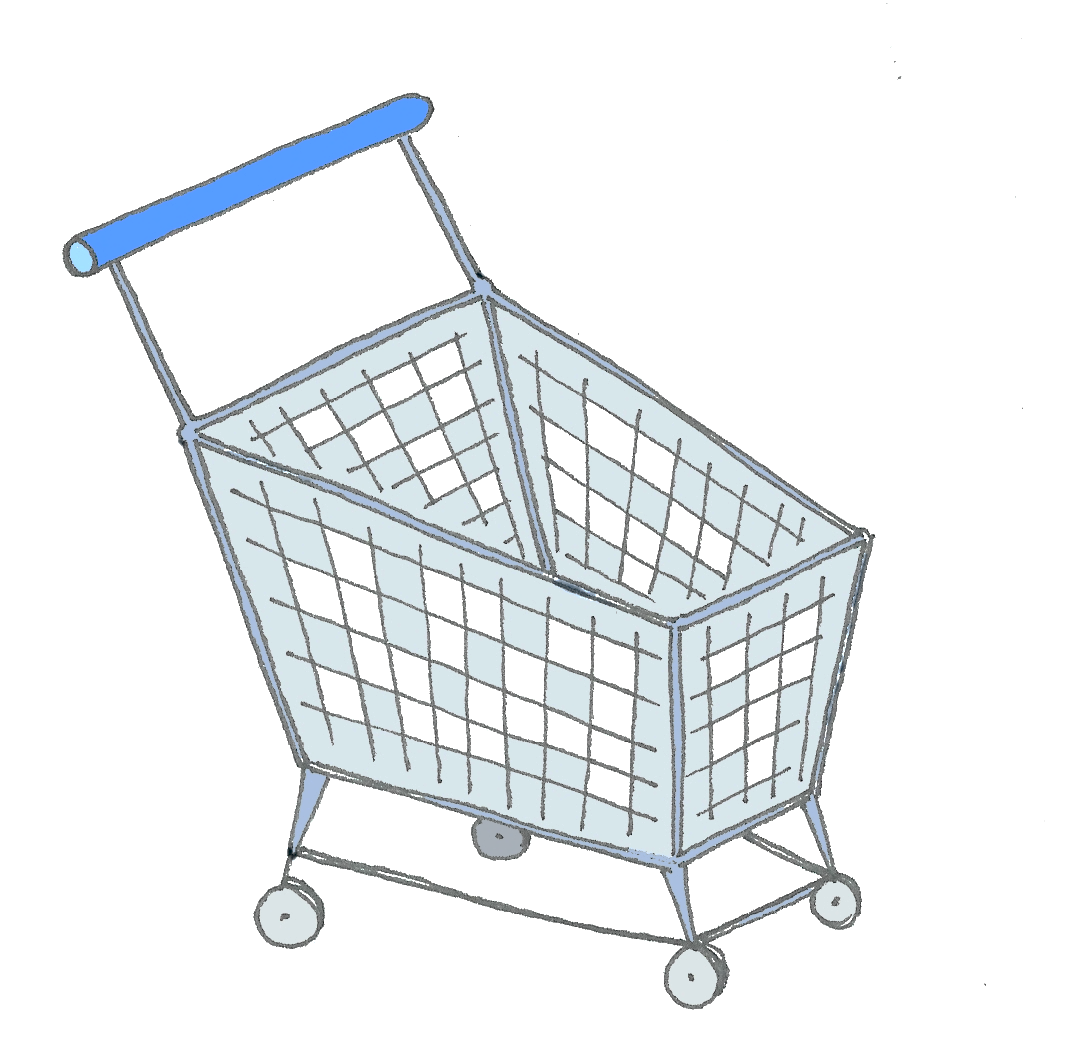 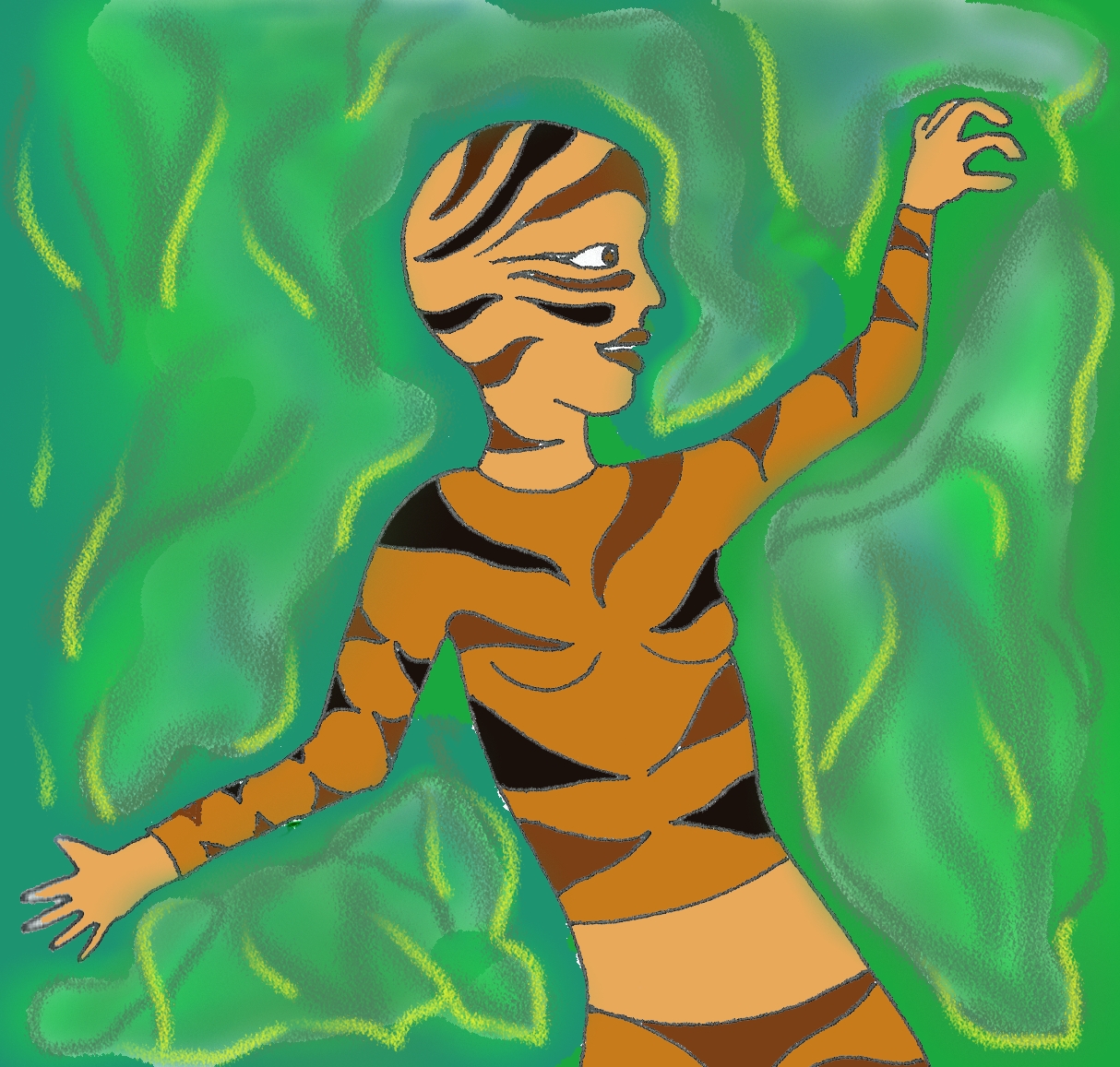 [Bild, S. 83]
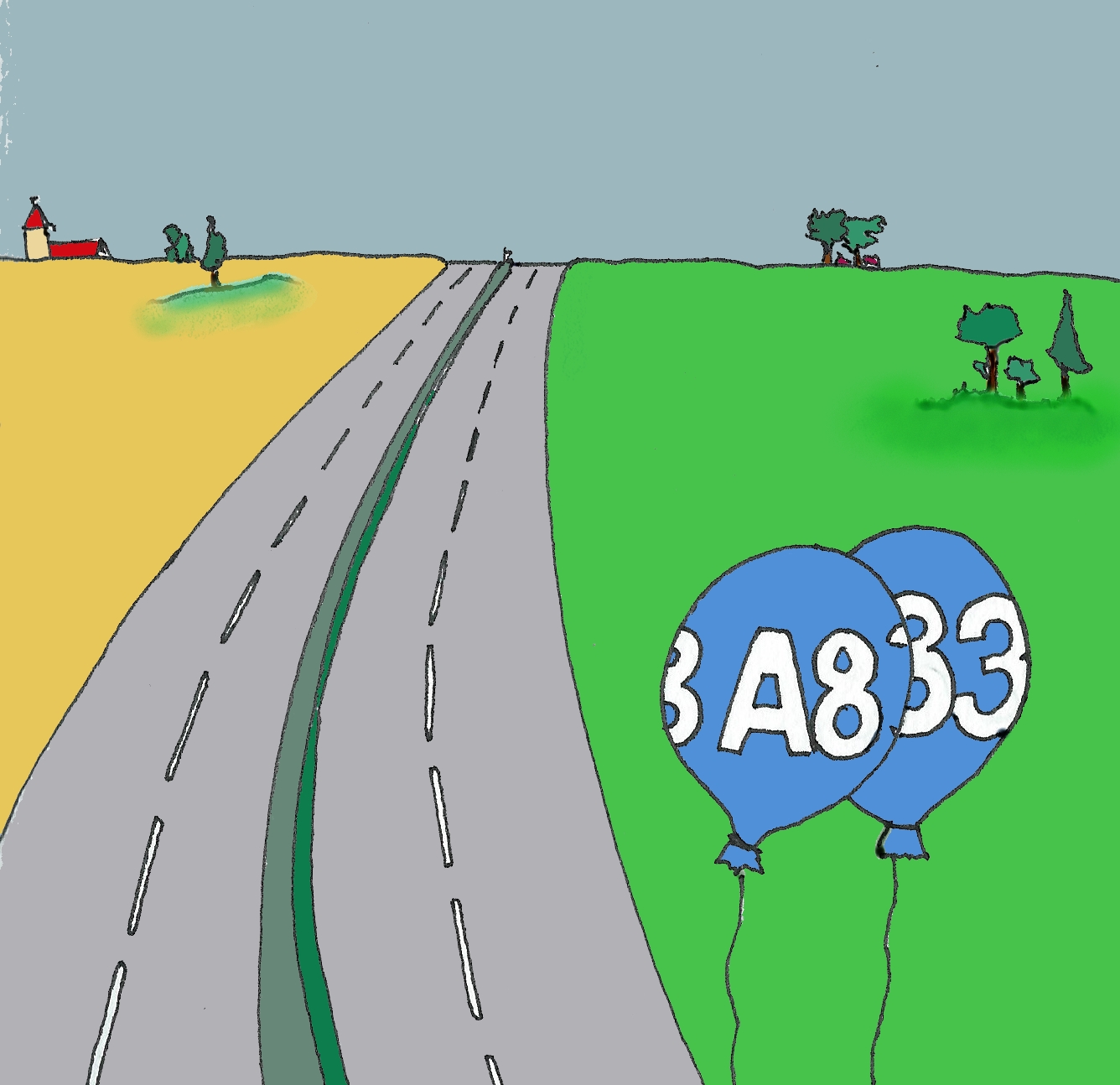 [Bild, S. 87, Ausschnitt Pirat]
[Bild, S. 91]
[Bild, S. 95]
Autobahn
Siebenschläfer
Flüsterpost
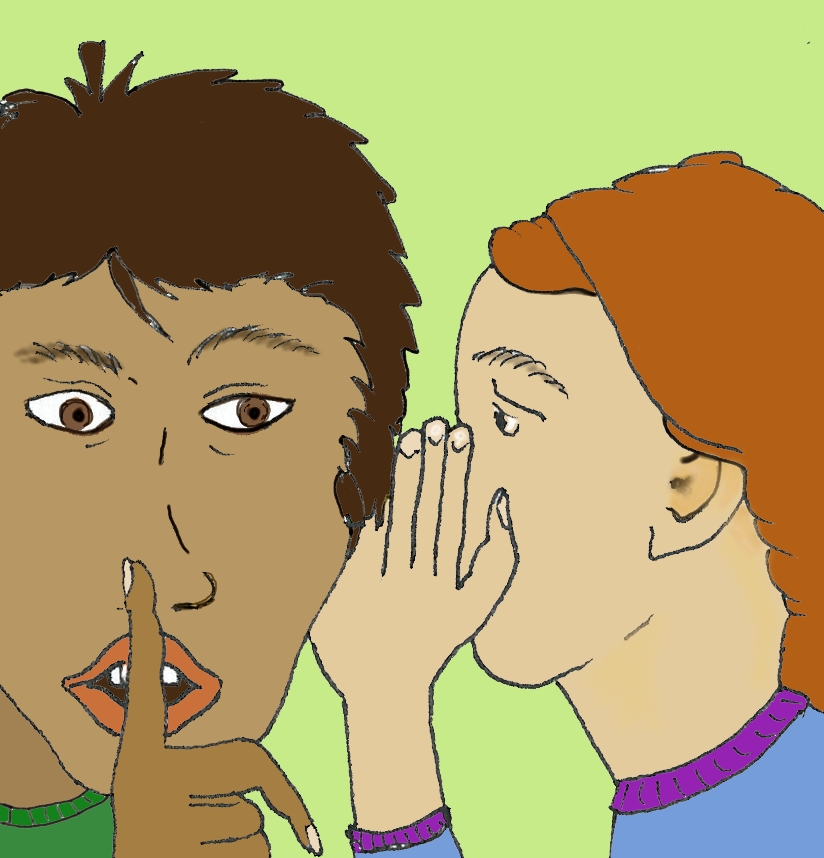 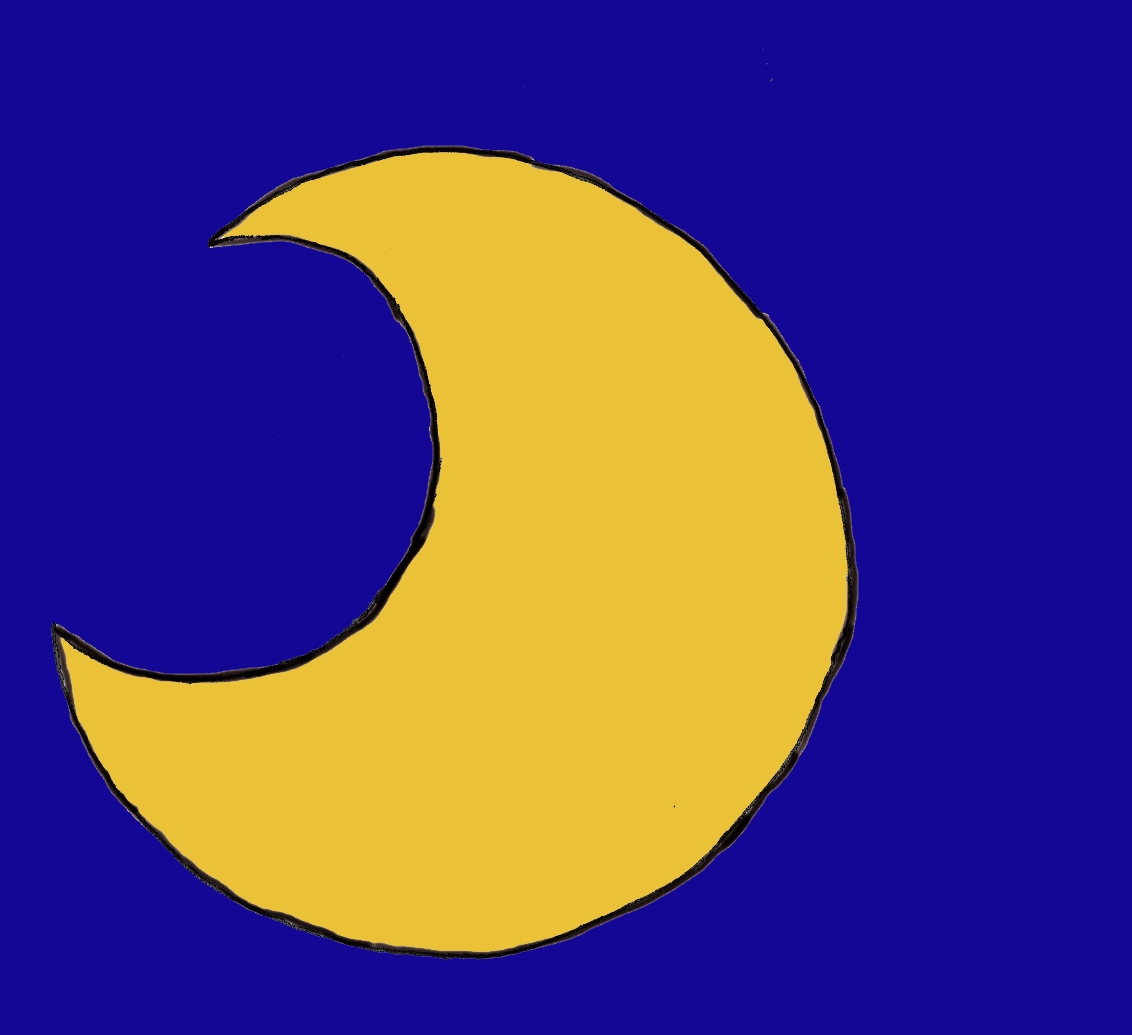 [Bild, S. 92]
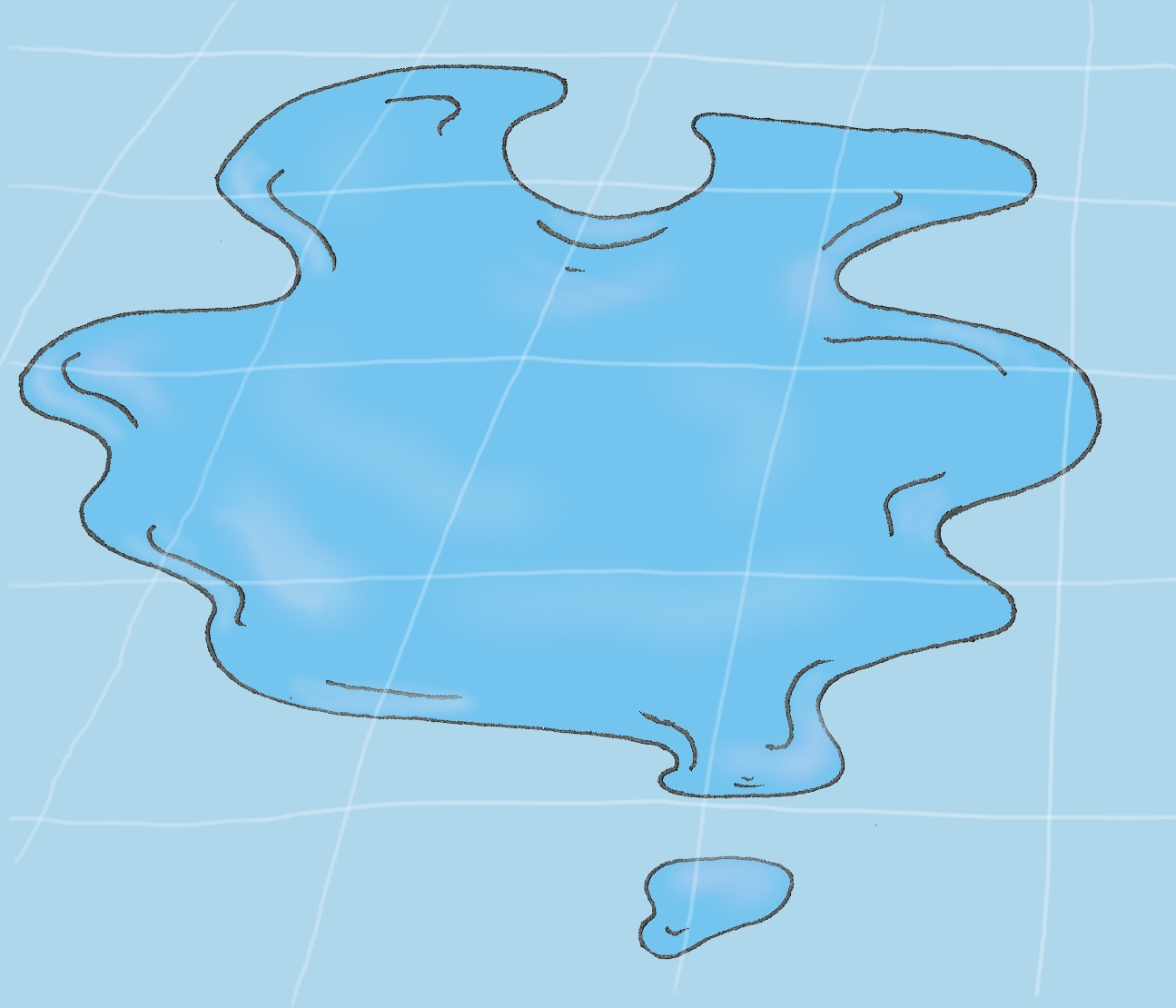 [Bild, S. 100]
[Bild, S. 106]
[Bild, S. 112]
Gespenster
Inselspiele
Überschwemmung
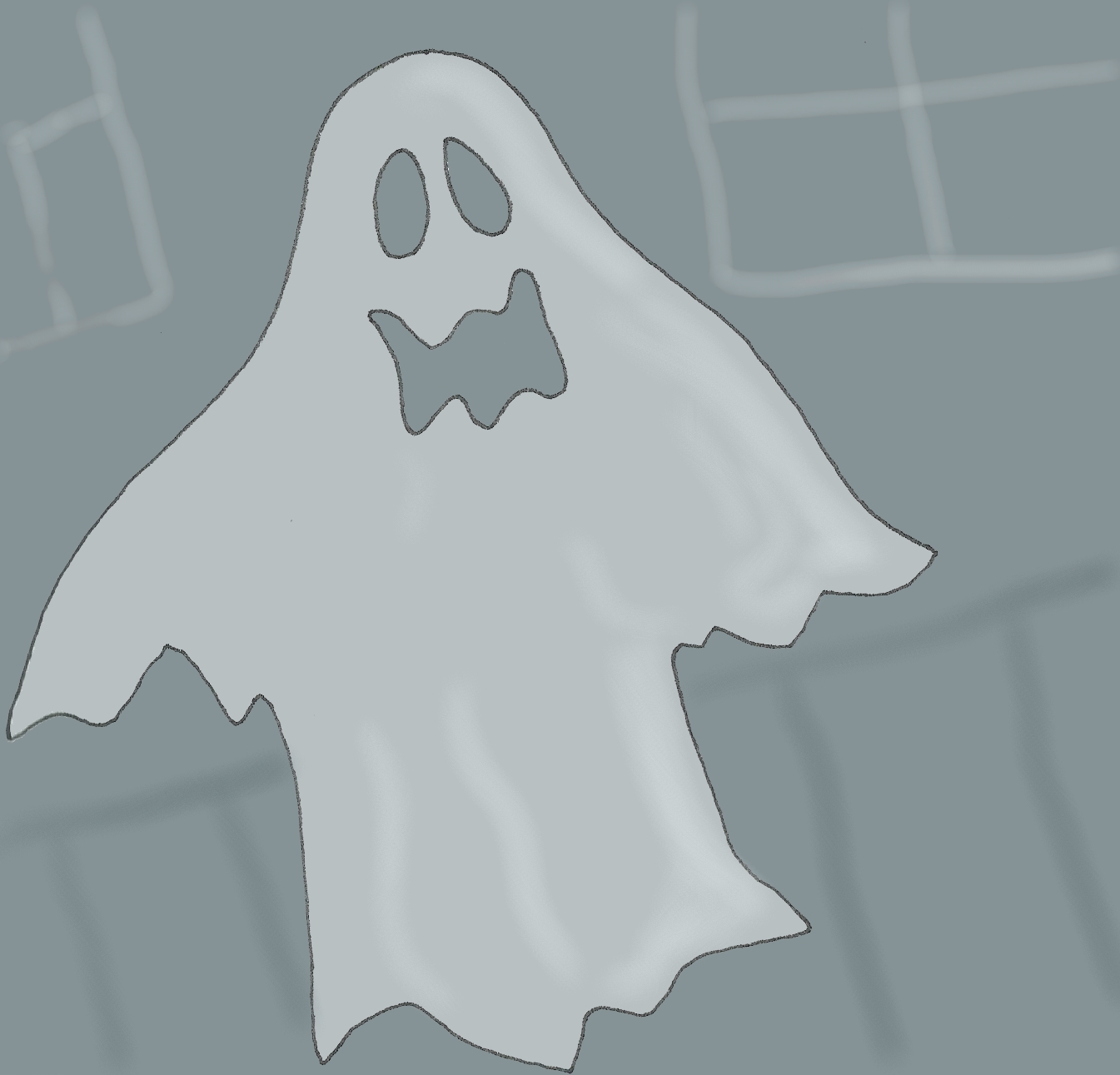 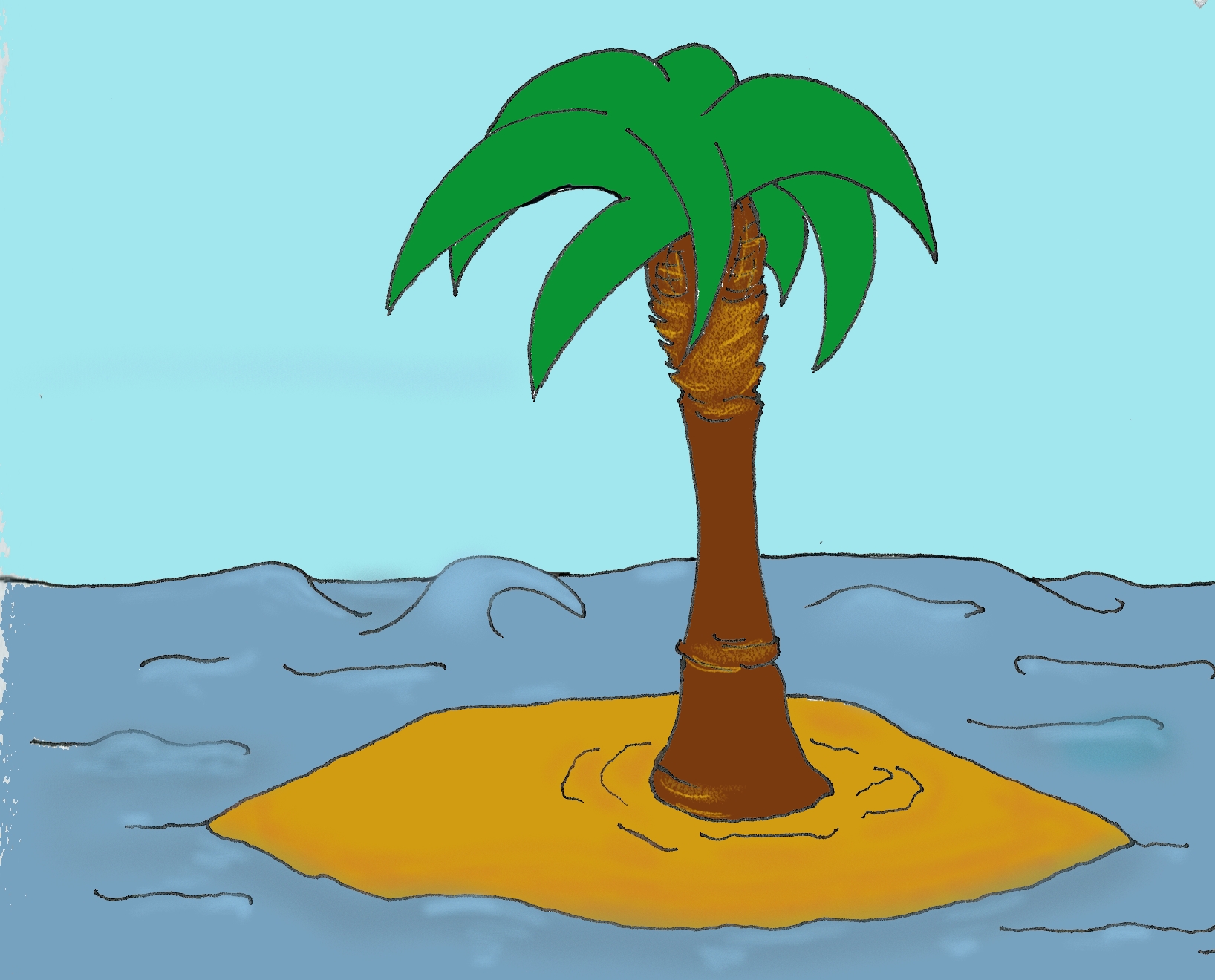 [Bild, S. 103]